The Value of Tourism
Tourism is Ireland’s largest indigenous industry
employing 230,000 people nationally, one in every
ten of the labour-force. It is twice the size of agriculture and
far bigger in employment than the construction industry,
the IT industry, or the financial services sector. It
crucially cannot be out-sourced or off-shored and
its economic benefits are felt both in our cities but
also critically throughout rural Ireland.
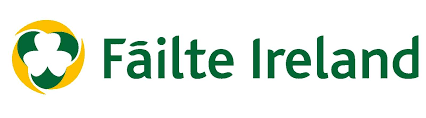 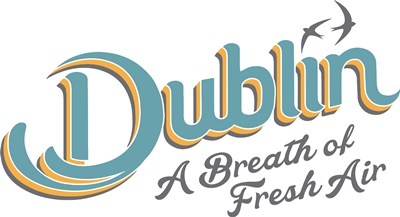 This marketing approach sought to communicate Dublin’s unique position as a vibrant capital city bursting with a variety of surprising experiences and a destination where city living thrives side by side with the natural outdoors. In other words, Dublin is a city but more than just a city and, nestled alongside mountains and sea, it provides an experience not found in other cities. 

Lucan can reap the rewards of 
Failte Ireland Dublin Breath of Fresh Air Campaign 
by being part of the Dublin Canals Greenway.
Activity Tourism Trends Failte Ireland, (National Tourism Development Authority for Ireland) Cycling and Activities Research 2013
+1 Million Overseas Visitors engaged in Activity Tourism

Estimated Value in excess of €1 Billion

Success of Great Western Greenway and Waterford Greenway

Department of Transport, Trade and Sport Greenway Strategy
The Royal Canal Greenway
The Royal Canal Greenway winds its 146km Journey from Dublin to the Shannon. 

The Route provides a linear corridor of unspoilt countryside passing by Lucan Village
RIVER/CANAL TOURISM OPPORTUNITY FOR LUCAN

While Ireland has a global reputation as a top tourist destination it is time now to be more ambitious and to tap into the huge potential that exists in the sector. We are unrivalled, after all, when it comes to what we have to offer: breath-taking natural beauty; rich heritage; cool culture; awesome adventure activities; world class music; the famous Irish pub and wholesome, untainted artisan food.
Dublin Canal Greenway
Dublin Canal Greenway – Next Steps
1. Continue to deliver other sections of Dublin Canal Greenway
Waterways Ireland leading the overall co-ordination of the delivery of Dublin Canal Greenway. 

 2. Tourism and Technical Study of Dublin Canal Greenway
Failte Ireland have agreed to fund this study

3. Capacity Building Workshops (Identify gaps and opportunities for development What is required;
Service Providers -Cycle Hire, Canoe Trips, Paddling instructors, Walking Guides etc.
Visitor Services -Places to Stay, Eat and Go; Reasons to stay longer

4. Canal Animation Program 
Canal Participation & Events Program, Canal Ambassadors Program, Canal Clean Up Program,  

5. Develop Marketing and Promotional Material 
Develop Brand Identity for Dublin Canals 
Develop Brand Identity for Dublin Canals Greenway
Launch June 2019 at the Velo City – World Cycle Conference (3000 International Delegates) 

6.Feasability Study on the Lucan Route
Partnership with South Dublin, Fingal , Waterways Ireland and NTA to deliver a feasibility study and preferred
option on the route.